Skabelon Driverdiagram
Udfyld, justér og tilpas løbende driverdiagram gennem forbedringsarbejdet.
Gem nyere versioner, så du/I kan se udviklingen.
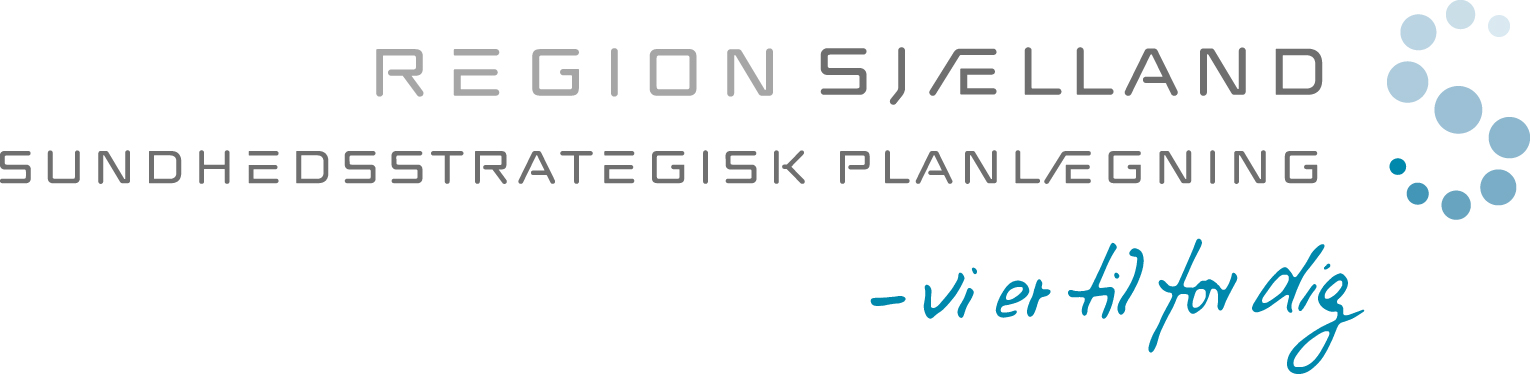 Forbedringsrejsen
1
Driverdiagram
Mål
Primære drivere
Sekundære drivere
Afprøvninger
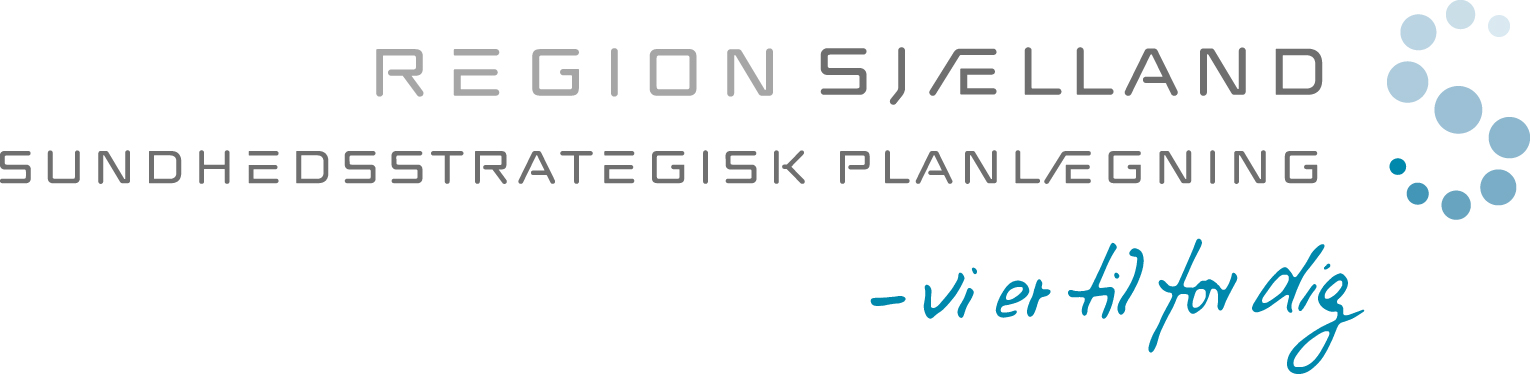 Se kvalitetsguiden.dk, s. 66
2